Perdoncin E, Paone G, Byku I
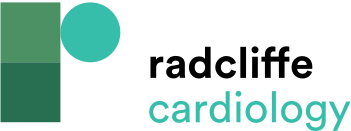 Left BASILICA
Citation: US Cardiology Review 2022;16:e09.
https://doi.org/10.15420/usc.2021.20
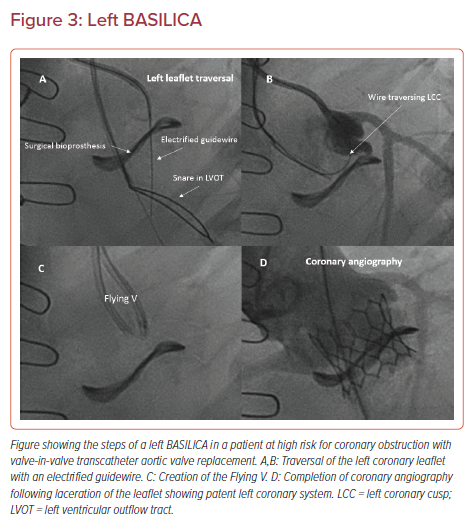